Tehetség kutatás a MATEHETSZ számára
A felmérés összefoglaló eredményei
Tartalomjegyzék
A kutatás háttere, célja, módszere
A kutatás módszere
Cél: a magyar lakosság véleményének reprezentatív feltérképezése
Módszer
CAWI

Reprezentativitás
országos, nemre, korra, iskolai végzettségre reprezentatív minta
Alminták és mintaméretek
Felnőtt, 18-59 éves minta: 1000 fő
ebből akinek tehetséges1 gyereke: 507 fő
15-19 évesek: 160 fő
1Tehetséges: „Ön tehetségesnek vagy kiemelkedő képességűnek tartja gyermekét bármilyen területen?”
A minta megoszlása
5
A kutatásban megválaszolandó kérdések
A lakossági véleményformáló csoportoktól megtudni:
Mi a tehetség?
Hogyan lehet felismerni?
Mi a tehetség értéke, társadalmi hasznosulása?
Mit ér a tehetség ma Magyarországon?
Hogyan lehet a felismert tehetséget gondozni?
Milyen ma Magyarországon a tehetséggondozás?
Mik a tehetséggondozással kapcsolatban meglévő elvárások?
A tehetség definíciója, a tehetséghez való viszony
Top5 tehetséges gyerek tulajdonság
Most néhány állítást olvashat, kérem válassza ki közülük azokat, amelyek Ön szerint egy tehetséges gyerekre lehetnek jellemzőek!
15-19 évesek
18-59 évesek
könnyebbség: 88%
kreativitás: 83%
könnyebbség: 91% 
kreativitás: 91%
fellépés: 74%
intelligencia: 66%
fellépés : 79% 
intelligencia: 57%
SEGÍTETT/TÖBB VÁLASZ LEHETSÉGES/ Bázis: 18-59 évesek (N=1000), 15-19 évesek (N=160)
A tehetséges gyerekek a felnőttek és a fiatalok szerint
A tehetséget a szülők és a gyerekek is olyan tulajdonságokkal társítják, amik könnyebbséget okoznak az élet számos területén. A tehetséges embereket kreativitással, egyediséggel jellemzik. Míg a intelligencia nem feltétlenül része annak a képnek amit a válaszadók a tehetséges emberekről alkotnak. Valamint sem népszerűséget, sem népszerűtlenséget nem társítanak válaszadóink a tehetséggel.
Most néhány állítást olvashat, kérem válassza ki közülük azokat, amelyek Ön szerint egy tehetséges gyerekre lehetnek jellemzőek!
Eltérés fiatalok vs. felnőttek
18-59 évesek
15-19 évesek
könnyebbség: 88%
kreativitás: 83%
könnyebbség: 91% 
kreativitás: 91%
Szignifikáns eltérés az előző hullámhoz képest
fellépés: 74%
intelligencia: 66%
fellépés : 79% 
intelligencia: 57%
SEGÍTETT/TÖBB VÁLASZ LEHETSÉGES/ Bázis: 18-59 évesek (N=1000), 15-19 évesek (N=160)
Szignifikáns különbség a két csoport között
Top5 jó tanuló tulajdonság
Most néhány tulajdonságot olvashat, ami jellemző lehet egy jó tanulóra. Kérem, válassza ki közülük azokat, amelyek Ön szerint jellemzőek egy jó tanulóra.
15-19 évesek
18-59 évesek
könnyebbség: 86%
kreativitás: 76%
könnyebbség: 77% 
kreativitás: 80%
fellépés: 90%
intelligencia: 85%
fellépés : 95% 
intelligencia: 89%
SEGÍTETT/TÖBB VÁLASZ LEHETSÉGES/ Bázis: 18-59 évesek (N=1000), 15-19 évesek (N=160)
A jó tanuló a felnőttek és a fiatalok szerint
A jó tanuló státusz a felnőttek és a gyerekek szerint is jó fellépéssel és intelligenciával jár. De a felnőtt válaszadók könnyebbségnek ítélik, a fiatalok számára a könnyebbség a jó tanuló státusz leggyengébb összetevője
Most néhány tulajdonságot olvashat, ami jellemző lehet egy jó tanulóra. Kérem, válassza ki közülük azokat, amelyek Ön szerint jellemzőek egy jó tanulóra.
Eltérés fiatalok vs. felnőttek
18-59 évesek
15-19 évesek
könnyebbség: 86%
kreativitás: 76%
könnyebbség: 77% 
kreativitás: 80%
fellépés: 90%
intelligencia: 85%
fellépés : 95% 
intelligencia: 89%
SEGÍTETT/TÖBB VÁLASZ LEHETSÉGES/ Bázis: 18-59 évesek (N=1000), 15-19 évesek (N=160)
Szignifikáns különbség a két csoport között
A jó tanuló és a tehetséges gyerek a felnőttek szerint
A 18-59 év közötti válaszadóink a tehetséges gyerekkel és a jó tanulóval kapcsolatban is azt feltételezik, hogy könnyebbséget okoz nekik tehetségük / jó tanuló státuszuk. A jó tanulókat intelligensnek és jó fellépésűnek gondolják a felnőtt válaszadók, a tehetséges gyerekekről inkább azt feltételezik, hogy kreatívak.
Most néhány tulajdonságot olvashat, ami jellemző lehet egy jó tanulóra. Kérem, válassza ki közülük azokat, amelyek Ön szerint jellemzőek egy jó tanulóra. 
Most, kérem jelölje azokat az állításokat, amelyek egy tehetséges gyerekre lehetnek jellemzőek!
Jó tanuló  vs. tehetség gyerek
Tehetséges gyerek
Jó tanuló
könnyebbség: 88%
kreativitás: 83%
könnyebbség: 86%
kreativitás: 76%
fellépés: 74%
intelligencia: 66%
fellépés : 90%
intelligencia: 85%
SEGÍTETT/TÖBB VÁLASZ LEHETSÉGES/ Bázis: 18-59 évesek (N=1000)
A jó tanuló és a tehetséges gyerek a tanulók szerint
A felnőtt válaszadókkal szemben a 15-19 évesek úgy gondolják, hogy főleg jó fellépéssel és intelligenciával, kisebb részben kreativitással jár együtt a jó tanuló státusz, és a felnőtt válaszadókhoz képest kevésbé tartják ezt számukra könnyebbségnek. Ezzel szemben a felnőttekhez hasonlóan a fiatalok is könnyebbségnek tartják a tehetséget, amit legnagyobb részben kreativitással társítanak.
Most néhány tulajdonságot olvashatsz, ami jellemző lehet egy jó tanulóra. Kérlek, válaszd ki közülük azokat, amelyek szerinted jellemzőek egy jó tanulóra!
Most, jelöld azokat a jellemzőket, amik egy tehetséges gyerekre lehetnek jellemzőek!
Jó tanuló  vs. tehetség gyerek
Tehetséges gyerek
Jó tanuló
könnyebbség: 91%
kreativitás: 91%
könnyebbség: 77% 
kreativitás: 80%
fellépés: 79%
intelligencia: 57%
fellépés : 95% 
intelligencia: 89%
SEGÍTETT/TÖBB VÁLASZ LEHETSÉGES/ Bázis: 15-19 évesek (N=160)
A felnőttek által ismert tehetséges emberek
Ismer-e Ön tehetséges embert, meg tudna nevezni ilyet?
Az ábra a 2% feletti említéseket tartalmazza
SPONTÁN VÁLASZADÁS / Bázis: 18-59 éves megkérdezett (n=1000)
Mi jelentheti a sikert?
A felnőtt válaszadók között az anyagi elismerés fontossága növekedett, de továbbra is kevésbé fontos a siker szempontjából, mint a külső elismerés és a személyes boldogság. A fiatalok között az anyagi elismerés fontossága továbbra is nagyon alacsony, míg a család büszkesége minden más elismerés formát megelőz. A maradandó alkotást a felnőttek valamivel fontosabbnak értékelték, mint a fiatalok.
Ha egy tehetséges gyerek megkapott minden támogatást, Ön szerint mi jelentheti a sikert a számára?
18-59 évesek
15-19 évesek
Felnőtt vs. gyerek
2015
2013
Szignifikáns eltérés az előző hullámhoz képest
SEGÍTETT VÁLASZADÁS / Bázis: 18-59 évesek (N=1000), 15-19 évesek (N=160)
A feltüntetett értékek az adott válaszlehetőséggel nagyon vagy teljes mértékben egyetértők (TOP2Box) arányát jelzik
A tehetség hátrányai a tanulók szerint
A megkérdezett fiatalok mindössze 21%-a gondolja úgy, hogy a tehetség nem jár hátránnyal. Főleg a beilleszkedési nehézségeket és az ezzel sok esetben együtt járó irigységét említik a tehetség legfőbb hátránynak. De a tehetséges emberekkel szembeni túlzott elvárásokat és a tehetség kihasználását is többen említették a tehetséggel járó hátrányok között.
Van hátránya annak, ha valaki tehetséges?
A megkérdezett fiatalok 67%-a érzi magát is tehetségesnek valamiben
SPONTÁN VÁLASZADÁS / Bázis: 15-19 éves megkérdezettek, akik válaszoltak a kérdésre (n=121)
Attitűdök a tehetséggel, kiemelkedő képességekkel kapcsolatban a felnőttek körében
Most különböző állításokat olvashat, amelyek a tehetséggel, kiemelkedő képességgel kapcsolatosak. Kérem, mondja meg mindegyikről, hogy Ön mennyire ért egyet, vagy nem ért egyet velük.
Top2box %
A tehetség támogatását fontosnak tartják a válaszadók, mindössze 16%-uk gondolja, hogy a tehetséget nem kell támogatni, az magától is kitör. 
A tehetség felismerése és segítése közös társadalmi feladat (77%), a hátrányos helyzetben lévők támogatása állami feladat (67%) és a hátrányos helyzetű tehetségek kiemelt támogatást igényelnek (69%). A tehetség támogatásába fektetett energia megtérül a válaszadók szerint, hiszen a tehetséges emberek növelik az ország hírnevét (79%), ők az ország sikerének motorjai (70%).
Bár abban nincs teljes egyetértés (59%), hogy a tehetséges ember gazdasági hasznot hajt-e. 
A többség (82%) úgy gondolja, hogy a tehetséges ember is megdolgozik a sikerért és mindössze 22%-a gondolja úgy, hogy a tehetséges embert anyagilag jól elismerik.
A válaszadók majdnem fele (49%) ért egyet azzal, hogy a tehetség sokszor ellenérzést szül.
A magyarországi környezet visszahúzza a tehetségeket (57%) és aki kilóg rosszul jár (42%).
Szignifikáns eltérés az előző hullámhoz képest
SEGÍTETT/TÖBB VÁLASZ LEHETSÉGES/ Bázis: Összes 18-59 éves megkérdezett. A feltüntetett százalékos értékek az adott állítással teljes mértékben vagy nagyon egyetértők arányát jelölik. 
(1: egyáltalán nem ért egyet; 5: teljes mértékben egyet ért)
Attitűdök a tehetséggel, kiemelkedő képességekkel kapcsolatban a tanulók körében
A következőkben a tehetséges gyerekekre vonatkozó állításokat olvashatsz. Kérlek, mondd meg mindegyikről, hogy mennyire értesz egyet vagy nem értesz egyet vele.
Top2box %
Bármi lehet tehetség, ami segít az életben boldogulni az embernek (60%). A tanulók nem kötik az iskolához a tehetséget, mindössze 5%-uk ért egyet azzal az állítással, hogy csak olyasmiben lehet tehetséges egy gyerek, amit az iskolában tanul de 26%-uk szerint a nem iskolai órákhoz kapcsolódó tehetséget nem veszik észre vagy nem értékelik. 
Az igazi tehetség nem az iskolában tör elő (36%).
A tanulók majdnem fele úgy gondolja, hogy a magyar környezet visszahúzza a tehetséget (45%), de mindössze 18%-uk ért egyet azzal, hogy aki kilóg a sorból, az rosszul jár.
SEGÍTETT/TÖBB VÁLASZ LEHETSÉGES/N=160  Bázis: Összes 15-19 éves megkérdezett. A feltüntetett százalékos értékek az adott állítással teljes mértékben vagy nagyon egyetértők arányát jelölik.
(1: egyáltalán nem ért egyet; 5: teljes mértékben egyet ért)
A tehetség felismerése
A tehetség felismerésének időpontja
A legtöbb válaszadó úgy gondolja, hogy a tehetség bármely életkorban felfedezhető. De jelentős arányban vélik úgy, hogy a tehetség leginkább kisgyermekkorban fedezhető fel.
Milyen korban lehet Ön szerint felismerni a tehetséget?
2015
2013
Szignifikáns eltérés az előző hullámhoz képest
SEGÍTETT VÁLASZADÁS / Bázis: 18-59 évesek (N=1000)
a „bármely életkorban” válaszopció csak önmagában volt választható, a többi válaszlehetőség többválaszos opcióként volt megadva, így a százalékok összege meghaladhatja a 100%-ot.
Ki ismeri fel a tehetséget
A szülők tehetség felismerésében játszó meghatározó szerepét a szülők és a tanulók is elismerik. Bár a felnőttek korábban egyértelműen úgy gondolták, hogy a szülő feladata a tehetség felismerése, 2015-re a tanár és a szülő feladatát azonos fontosságúnak tekintik. A tanulók nem értenek egyet azzal, hogy a tanárok feladata a tehetség felfedezése, ők fontosnak tartják a külön tanár/edző és a barátok szerepét is.
Ön szerint ki mondja meg egy gyerekről, hogy tehetséges-e valamiben? Amennyiben többet választ, kérem, jelölje a sorrendet! Jelölje 1-essel akinek a leginkább a feladata, 2-essel a következőt, stb.
Eltérés fiatalok vs. felnőttek
18-59 évesek
15-19 évesek
2015
2013
Szignifikáns eltérés az előző hullámhoz képest
SEGÍTETT/TÖBB VÁLASZ LEHETSÉGES / Bázis: 18-59 évesek (N=1000), 15-19 évesek (N=160)
A feltüntetett százalékos értékek az adott személyt, intézményt első helyen említők arányát jelölik.
Szignifikánsan magasabb érték a tanulók körében a felnőttekhez képest
Kinek a feladat elsősorban a tehetség felismerése
A legtöbb területen a tanár feladatának tekintik, hogy felfedezze a gyerek tehetségét, különösen igaz ez a szaktárgyak esetében. A szülő feladata inkább a zenei vagy képzőművészeti tehetség, jó szervezőkészség vagy üzleti érzék  felismerése. A sport esetében a válaszadók kétharmada egyértelműen az edző feladatának tartja a tehetség felfedezését.
Az adott területen kinek a feladata Ön szerint ELSŐSORBAN a tehetség felismerése?
EGYVÁLASZOS KÉRDÉS / Bázis: 18-59 évesek, n=1000
Iskolán kívüli tevékenység
A legtöbb családban egy gyerek sem jár különórára. A különórára járó gyerekek között a sport a legnépszerűbb iskolán kívüli tevékenység. Emellett nagy arányban tanulnak idegen nyelveket és zenét a gyerekek a szabadidejükben és sokan vesznek részt természettudományos illetve matematikai szakkörön is.
Részt vesz-e gyermeke/ gyermekei valamilyen iskolai tanórán kívüli képzésben, elfoglaltságban, ami nem felzárkóztató, korrepetáló jellegű?
Legjellemzőbb különórák (spontán említés)
Bázis: legalább egy gyerekes válaszadók (n=681)
Iskolán kívüli tevékenység - tehetséges gyerek
Részt vesz-e gyermeke/ gyermekei valamilyen iskolai tanórán kívüli képzésben, elfoglaltságban, ami nem felzárkóztató, korrepetáló jellegű?
Van önmaga által tehetségesnek tartott gyereke
Van gyereke, de nem tartja tehetségesnek
Szignifikáns eltérés a két csoport között
Bázis: van önmaga által tehetségesnek tartott gyereke (n=507), van gyereke, de nem tartja tehetségesnek (n=174)
Különóra oka
A különóra oka legjellemzőbben a gyerek tehetségének erősítése vagy érdeklődésének kielégítése.
Meg tudná mondani, hogy mi alapján döntöttek a különóra/ különórák  mellett?
Bázis:
SEGÍTETT/TÖBB VÁLASZ LEHETSÉGES/ Bázis: Különórára járó gyerekek (n=358)
A tehetség érvényesülése illetve elkallódása
A tehetség lehetőségei Magyarországon
Ön szerint milyen okból kallódik el a tehetség Magyarországon? 
Szerinted milyen okból kallódik el tehetség Magyarországon?
A tehetség lehetőségeinek tekintetében Magyarországon továbbra is pesszimista hozzáállás jellemző
Külföldön sokkal könnyebben válhat a tehetséges ember sikeressé is
Általános vélemény, hogy a magyarországi tehetségek jelentős része anyagi okok miatt kallódik el
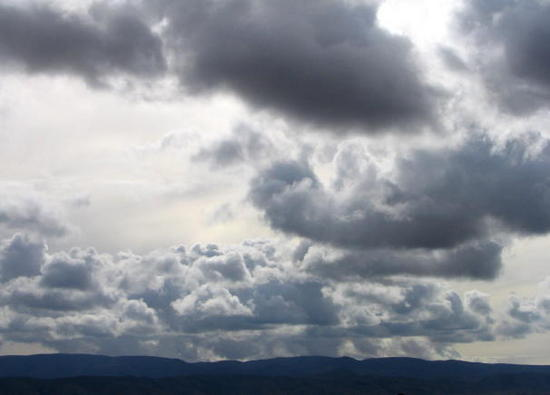 ”
”
”
”
Felmérések kellenének, hogy minden gyermek számára azt az érdeklődésnek megfelelő oktatásban részesüljön amelyek leginkább növeli a bennük lévő személyes értékeket.(felnőtt)
a tehetség kitűnik, más és azt sok helyen nem szeretik, beolvasztják (felnőtt)
Nincs elég önbizalma, hogy megmutassa másoknak a tehetségét, mert fél a kudarctól (tanuló)
Az állam nem támogatja eléggé a tehetséges gyerekeket, az iskolával pedig elnyomják azt, mivel mindent csak ráerőszakolnak a diákokra és nincs idejük a saját hobbijaikkal foglalkozni, amikben tehetségesek (tanuló)
Bázis: 18-59 évesek (N=1000), 15-19 évesek (N=160)
Tehetségesek és az ebből sikeressé válók vélt aránya
A fiatalok a magyarországi és a külföldi tehetségek arányát is magasabbra teszik, mint a felnőttek. De mindkét régióban valamivel magasabbra becslik a tehetségesek közül azokat, akik sikeresek lesznek. Mindkét korcsoport egyetért abban, hogy külföldön nagyobb eséllyel lesz egy tehetségesek ember sikeres is.
Ön szerint a magyar társadalom hány százaléka tehetséges?  - És hány százaléka lesz sikeres?
Mit gondol, külföldön milyen arányban élnek tehetséges emberek? - És ott hány százalékuk lesz sikeres?
18-59 évesek
15-19 évesek
68%
Eltérés fiatalok vs. felnőttek
42%
61%
31%
2015
2013
SPONTÁN VÁLASZADÁS /Bázis: 18-59  évesek (N=1000), 15-19 évesek (N=160)
A feltüntetett százalékos értékek a megkérdezett válaszokból képzett egyszerű számtani átlag
A tehetség elkallódásának okai
A tehetség leggyakrabban anyagi okok miatt kallódik el a válaszadók szerint. A felnőttek szerint az elérhető segítség és a környezet hatása is visszahúzza a tehetségeket. A diákok úgy gondolják, hogy gyakran rejtve marad a tehetség, sokszor a tehetséges gyerek kis önbizalma miatt. Az elérhető segítség hiányát ők is problémának érzik.
Ön szerint milyen okból kallódik el tehetség Magyarországon?
18-59 évesek
15-19 évesek
Szignifikánsan alacsonyabb érték a tanulók körében a felnőttekhez képest
SEGÍTETT/TÖBB VÁLASZ LEHETSÉGES/Bázis: 18-59  évesek (N=1000), 15-19 évesek (N=160)
A tehetség elkallódásának okai
Ön szerint milyen okból kallódik el tehetség Magyarországon?
18-59 évesek
15-19 évesek
SEGÍTETT/TÖBB VÁLASZ LEHETSÉGES/Bázis: 18-59 évesek  Budapest (N=181), megyeszékhely (n=179), egyéb város (n=340); falu, község (n=300); 15-19 évesek Budapest (N=21), megyeszékhely (n=23), egyéb város (n=67); falu, község (n=50)
Kinek lehet jó a tehetség kiteljesedése?
A válaszadók szerint a tehetség kiteljesedése előbb válik az egész ország hasznára, mint csak magának a tehetséges gyereknek és a családjának. A felnőttek a tanulókhoz képest jóval nagyon arányban gondolják azt, hogy a tehetséges gyereknek magának is előnyös, ha a tehetsége kiteljesedik.
Kinek lehet az jó, előnyös, ha egy ilyen tehetség kiteljesedik?
15-19 évesek
18-59 évesek
2015
2013
Szignifikáns eltérés az előző hullámhoz képest
Szignifikánsan alacsonyabb érték a tanulók körében a felnőttekhez képest
SEGÍTETT/TÖBB VÁLASZ LEHETSÉGES/Bázis: 18-59  évesek (N=1000), 15-19 évesek (N=160)
Kinek lehet jó a tehetség kiteljesedése?
Kinek lehet az jó, előnyös, ha egy ilyen tehetség kiteljesedik?
18-59 évesek
15-19 évesek
SEGÍTETT/TÖBB VÁLASZ LEHETSÉGES/Bázis: 18-59  évesek  Budapest (N=181), megyeszékhely (n=179), egyéb város (n=340); falu, község (n=300); 15-19 évesek Budapest (N=21), megyeszékhely (n=23), egyéb város (n=67); falu, község (n=50)
A tehetséges gyerek felelőssége a tanulók szerint
A tanulók szerint a tehetséges gyerekek feladta segíteni gyengébb társaikat a tanulásban, támogatni családjukat és leendő gyermekeiknek átadni a tudásukat. Kisebb arányban gondolják úgy, hogy az ő feladatuk lenne más tehetségek vagy a hátrányos helyzetűek támogatása. Azzal is kevesen értenek csak egyet, hogy a tehetséges gyerekektől elvárható, hogy itthon vállaljanak munkát, hogy tudásuk az országnak is hasznára legyen.
Szerinted, kell-e a tehetséges gyereknek valamit tennie az osztályában, szűkebb környezetében, van-e valamilyen elvárás felé? Mi ez?
2015
2013
SEGÍTETT/TÖBB VÁLASZ LEHETSÉGES/Bázis: 15-19 évesek (N=160)
A tehetséges gyerek felelőssége a tanulók szerint
Szerinted, kell-e a tehetséges gyereknek valamit tennie az osztályában, szűkebb környezetében, van-e valamilyen elvárás felé? Mi ez?
SEGÍTETT/TÖBB VÁLASZ LEHETSÉGES/Bázis: 15-19 évesek Budapest (N=21), megyeszékhely (n=23), egyéb város (n=67); falu, község (n=50)
A tehetség gondozása
Kinek kell elsősorban foglalkoznia a tehetséges gyerekkel? – a legmegmeghatározóbb szereplők
A tanulók egyre nagyobb arányban várnák a tehetség előmozdításának segítését a szülőktől. Ezzel szemben a szülők – az előző hullámhoz képest is – egyre kisebb arányban gondolják ezt saját feladatuknak és inkább az iskolától és az államtól várnák a tehetséges gyerekek támogatását.
Kinek a feladata, hogy előmozdítsa a tehetséges gyerekek fejlődését? Kérem, ismét jelölje a sorrendet!
18-59 évesek
15-19 évesek
2015
2013
Szignifikáns eltérés az előző hullámhoz képest
Szignifikánsan alacsonyabb/magasabb érték a tanulók körében a felnőttekhez képest
SEGÍTETT/TÖBB VÁLASZ LEHETSÉGES/ Bázis: 18-59  évesek (N=1000), 15-19 évesek (N=160)
A feltüntetett százalékos értékek az adott személyt, intézményt első helyen említők arányát jelölik.
Hogyan kell foglalkozni a tehetséges gyerekkel?
Míg a szülők főleg az iskolától várná, hogy – akár a tanrendtől eltérve vagy amellett – foglalkozzon a tehetséges gyerekekkel. A tanulók főleg az iskolán kívüli egyéni különórában látják a tehetség fejlesztésének a lehetőségét. Illetve a tanulók a szülőknél fontosabbnak tartják a versenyeken való részvételt a tehetséges gyerekek fejlődése szempontjából.
Ön szerint, hogyan kell foglalkozni a tehetséges gyerekkel? Melyiket tartja a legmegfelelőbbnek? Melyik lenne a második és melyiket tenné a harmadik helyre?
Szignifikánsan alacsonyabb/magasabb érték a tanulók körében a felnőttekhez képest
SEGÍTETT/TÖBB VÁLASZ LEHETSÉGES!/ Bázis: 15-19 évesek (N=160), 18-59 évesek (N=1000), 
18-59 évesek tehetséges gyerekkel (n=507)
A feltüntetett százalékos értékek az adott személyt, intézményt első helyen említők arányát jelölik.
Hogyan kell foglalkozni a tehetséges gyerekkel?
Ön szerint, hogyan kell foglalkozni a tehetséges gyerekkel? Melyiket tartja a legmegfelelőbbnek? Melyik lenne a második és melyiket tenné a harmadik helyre?
18-59 évesek
15-19 évesek
SEGÍTETT/TÖBB VÁLASZ LEHETSÉGES!/ Bázis: 18-59 évesek, akiknek gyerekük van Budapest (N=124), megyeszékhely (n=123), egyéb város (n=227); falu, község (n=207); 15-19 évesek Budapest (N=21), megyeszékhely (n=23), egyéb város (n=67); falu, község (n=50)
A feltüntetett százalékos értékek az adott személyt, intézményt első helyen említők arányát jelölik.
A tehetséges gyerekek támogatási, segítési lehetőségei
A következőkben lehetőségeket olvashat, hogy hogyan lehet segíteni, támogatni tehetséges gyerekeket. Kérem, mondja meg mindegyikről, hogy Ön személy szerint mennyire tartja fontosnak azt.
18-59 évesek
18-59 évesek akiknek van tehetségesnek ítélt gyereke
* három típusú szakkör/tanfolyam finanszírozásból legalább az egyikkel egyetért
SEGÍTETT/TÖBB VÁLASZ LEHETSÉGES/Bázis: 18-59 évesek (N=1000), 18-59 évesek tehetséges gyerekkel (n=507)
. százalékos értékek az adott állítással teljes mértékben vagy nagyon egyetértők arányát jelölik.
(1: egyáltalán nem ért egyet; 5: teljes mértékben egyet ért)
A tehetséges gyerekek támogatási, segítési lehetőségei
A következőkben lehetőségeket olvashat, hogy hogyan lehet segíteni, támogatni tehetséges gyerekeket. Kérem, mondja meg mindegyikről, hogy Ön személy szerint mennyire tartja fontosnak azt.
* három típusú szakkör/tanfolyam finanszírozásból legalább az egyikkel egyetért
SEGÍTETT/TÖBB VÁLASZ LEHETSÉGES/Bázis: 18-59 évesek Budapest (N=181), megyeszékhely (n=179), egyéb város (n=340); falu, község (n=300)
. százalékos értékek az adott állítással teljes mértékben vagy nagyon egyetértők arányát jelölik.
(1: egyáltalán nem ért egyet; 5: teljes mértékben egyet ért)
Motiválási lehetőségek fontossága
Ahogy a siker esetében, a motivációknál is látható, hogy a személyes dicséret és elismerés motiválóbbnak értékelik a válaszadók, mint a pénzjutalmat. De a felnőtt válaszadók körében a pénzjutalom motiváló hatása növekedett.
Mi jelenthet a tehetséges gyerek számára motivációt?  A következőkről kérem, ismét mondja meg, hogy mennyire fontos Ön szerint a gyerek számára!
akiknek van tehetségesnek ítélt gyereke
15-19 évesek
18-59 évesek
2015
2013
Szignifikáns eltérés az előző hullámhoz képest
n=507
SEGÍTETT/TÖBB VÁLASZ LEHETSÉGES/Bázis: 15-19 évesek (N=160), 18-59 évesek (N=1000) 
A százalékos értékek az adott állítással teljes mértékben vagy nagyon egyetértők arányát jelölik.
(1: egyáltalán nem ért egyet; 5: teljes mértékben egyet ért)
Szignifikánsan alacsonyabb/magasabb érték a tanulók körében a felnőttekhez képest
Tehetségesnek tartott gyerekek aránya
A szülők háromnegyede tehetségesnek tartja a gyerekét, de a tanulók kétharmada is tehetségesnek tartja magát valamiben. Ehhez képest mindkét csoport alacsonyabbnak értékeli a tehetséges emberek országos arányát.
18-59 évesek: Ön tehetségesnek, vagy kiemelkedő képességűnek tartja gyermekét bármilyen területen?
15-19 évesek: Te tehetségesnek érzed-e magad bármiben?
18-59 évesek akiknek van bármilyen korú gyereke
15-19 évesek saját magukról
Ugyanők a magyarok 34%-át tartják tehetségesnek
Ugyanők a magyarok 48%-át tartják tehetségesnek
SEGÍTETT/EGY VÁLASZ /Bázis: 15-19 évesek (N=160), 18-59 évesek akiknek van bármilyen korú gyereke (N=681)
Talált-e támogatást a jó képesség fejlesztéséhez
A tehetségesnek ítélt gyerekek harmada megkapja a képessége fejlesztéséhez szükséges támogatást az iskolában. A felnőtt válaszadók gyerekekeinek majdnem fele nem jut támogatáshoz, vagy mert a család nem is keres, vagy mert nem talált segítséget. Az önmagukat tehetségesnek ítélő gyerekek harmada szintén nem kap segítséget. 
Jellemzően a családok azért nem keresnek segítséget, mert vagy nem is tudják, hogy erre lenne lehetősége, vagy nem tudják, hogy hova forduljanak vagy nem engedhetik meg maguknak.
Talált-e Ön segítséget, lehetőséget ennek a jó képességnek a fejlesztéséhez?
18-59 évesek, akiknek van maga által tehetségesnek ítélt gyermeke
15-19 évesek, akik tehetségesnek érzik magukat bármiben
Azok a 18-59 év közöttiek, akiknek van maga által tehetségesnek ítélt gyermeke, de nem kerestek segítséget a képesség fejlesztéséhez
n=140
n=507
SEGÍTETT/TÖBB VÁLASZ /Bázis: 18-59 évesek, akinek van tehetségesnek gondolt gyereke (n=507); 15-19 évesek, aki tehetségesnek érzi magát (n=108)
n=108
Talált-e támogatást a jó képesség fejlesztéséhez
Talált-e Ön segítséget, lehetőséget ennek a jó képességnek a fejlesztéséhez?
n=152
n=97
n=166
n=92
SEGÍTETT/TÖBB VÁLASZ /Bázis: 18-59 évesek, akiknek van tehetségesnek gondolt gyereke Budapest (N=97), megyeszékhely (n=92), egyéb város (n=166); falu, község (n=152)
A Tehetségpontok és a tehetseg.hu weboldal ismertsége
Tehetségpont ismeret
A válaszadók többségének nincs információja arról, hogy van-e tehetségpont a lakhelyéhez közel. 
A tanulók kétharmada szívesen venne részt tehetséggondozó programban.
Van-e a közelben Tehetségpont?
Szívesen kapcsolódnál-e te magad egy tehetséggondozó programhoz?
SEGÍTETT/EGY VÁLASZ /Bázis: 18-59  évesek (N=1000), 15-19 évesek (N=160)
A nemzeti Tehetségpont és a Matehetsz ismertsége
Hallott már a Nemzeti Tehetségprogramról? 
És a MATEHETSZ-ről (Magyar Tehetségsegítő Szervezetek szövetségéről) hallott már?
18-59 évesek
15-19 évesek
SEGÍTETT/EGY VÁLASZ /18-59 évesek  (n=1000); van tehetségesnek gondolt gyereke (n=507); Budapest (N=181), megyeszékhely (n=179), egyéb város (n=340); falu, község (n=300); 15-19 évesek (n=160), Budapest (N=21), megyeszékhely (n=23), egyéb város (n=67); falu, község (n=50)
Tehetséges gyerekek gondozása
Hogy látja, az Ön környezetében hogyan változott a tehetséges gyerekek gondozásának lehetősége az elmúlt években?
18-59 évesek
15-19 évesek
SEGÍTETT/EGY VÁLASZ /18-59 évesek  (n=1000); van tehetségesnek gondolt gyereke (n=507); Budapest (N=181), megyeszékhely (n=179), egyéb város (n=340); falu, község (n=300); 15-19 évesek (n=160), Budapest (N=21), megyeszékhely (n=23), egyéb város (n=67); falu, község (n=50)
Következtetések
A tehetség kibontakozási lehetőségeihez Magyarországon továbbra is a pesszimista hozzáállás a jellemző 
A diákok inkább látják úgy,  hogy pozitív irányba változik a tehetségek támogatása, a felnőtteknek több mint fele úgy látja, hogy nem történt változás az elmúlt években. Látható, hogy a MATEHETSZ munkája a diákok között sikeresnek mondható, azonban a jövőben a szülőkre is érdemes a figyelmet összpontosítani.
A legtöbb tehetséges gyerek az iskolában kap támogatást – de sok család nem is tudja, hogy lehetne segítséget kérni
A szülők egyre inkább az iskolára / államra hárítanák a tehetség felfedezésének és fejlesztésének feladatát – ezzel párhuzamosan a tanulók egyre inkább a szülőtől várnák ezt a támogatást. Ezzel összefügg, hogy a szülők egyre kevésbé informálódnak maguktól a különböző tehetséggondozó lehetőségekről, miközben a fiatalok az igazi segítséget a családjuktól várják. 
A kutatás rámutatott, hogy a tehetséget kevésbé lehetőségnek, mint gondnak, akár problémának is látják. Ennek hasznai nem világosak sem a szülő, sem a gyerek számára. A többség nem ért egyet azzal sem, hogy a tehetséget anyagilag kellőképpen elismerik. 
Reményt keltő eredmény, hogy a különórára járó diákok legtöbb esetben olyan különórára járnak, ami érdekli őket, vagy amiben tehetségesek – bár a gyerekek kétharmada semmilyen különórára nem jár.
Javaslatok
Első sorban segíteni kell a gyerekeket, de még inkább a szülőket a különböző lehetőségek megismerésében, ezen belül:
A Tehetségpontok ismertségét növelni (hol találhatók, mivel foglalkoznak)
A tehetséggondozás fogalmának és lehetőségeinek megismertetése
A MATEHETSZ és a tehetseg.hu oldal hasznosságának terjesztése
Azt látjuk, hogy megtartva a rendszeres kapcsolatot a fiatalokkal, egyre fontosabbá válik a szülők bevonása és ezzel a fiatalok / gyerekek tehetségének kibontakozásának segítése. 
Hangsúlyozni kell a tehetség kibontakozásának előnyeit mind a társadalom, de legfőképpen az érintett korosztály számára. 
Segíteni kell a tanintézményeket (Tehetségpontokat), hogy olyan formában segítsék a tehetségeket, amik a számukra a leginkább vonzók (pl: versenyek, iskolán kívüli különóra)